TỰ NHIÊN XÃ HỘI -  LỚP 3TRANH ẢNH Côn Trùng
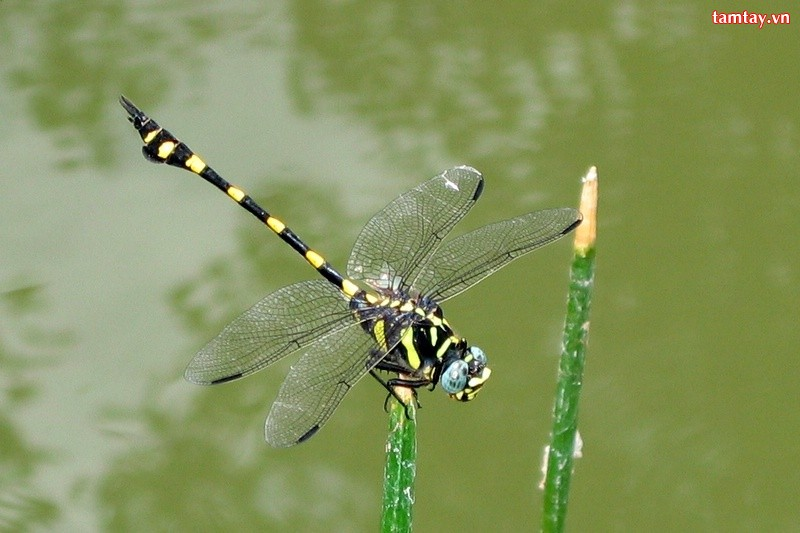 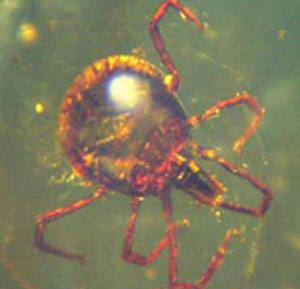 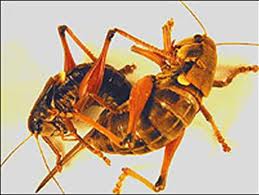 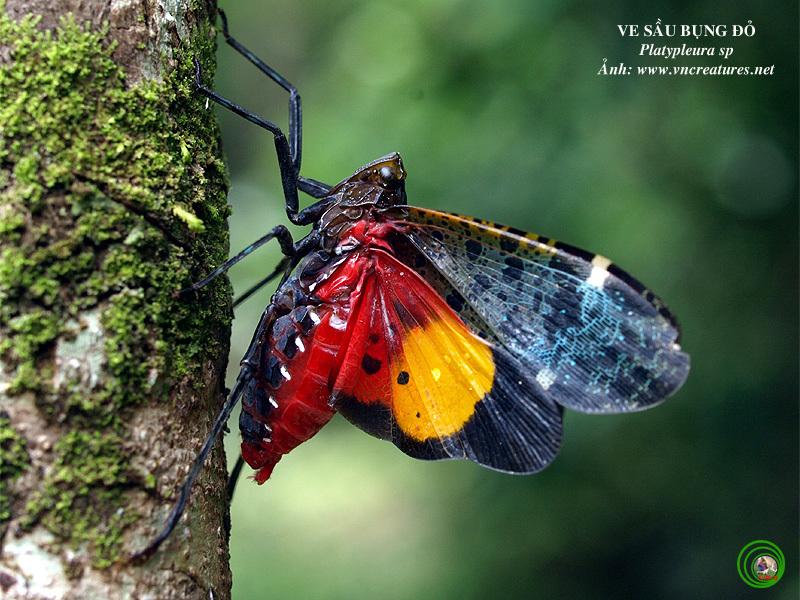 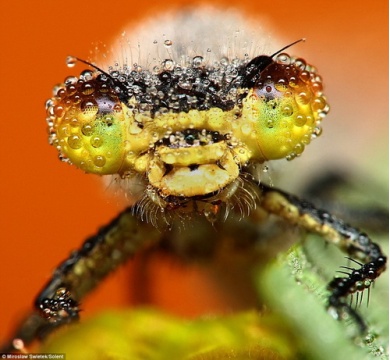 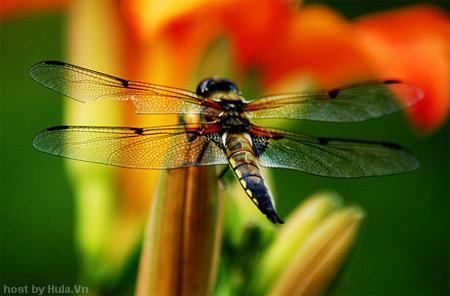 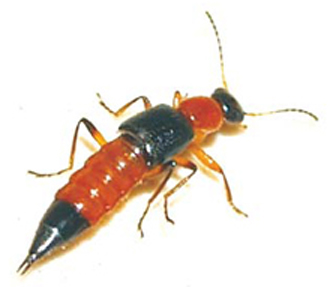 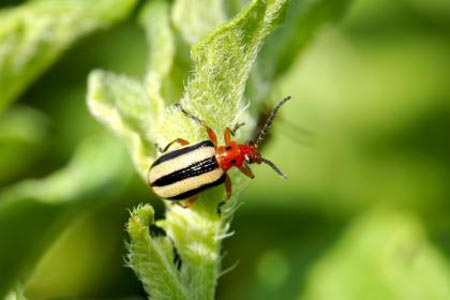 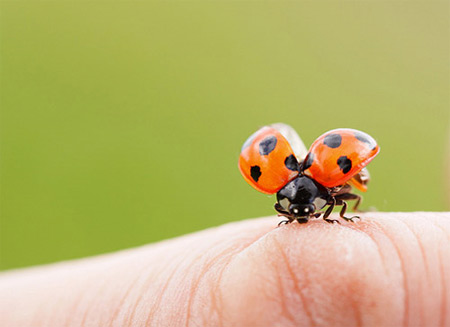 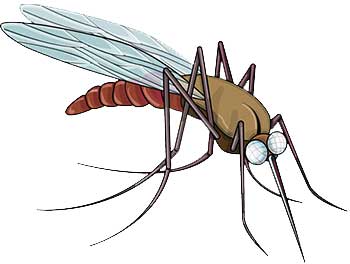 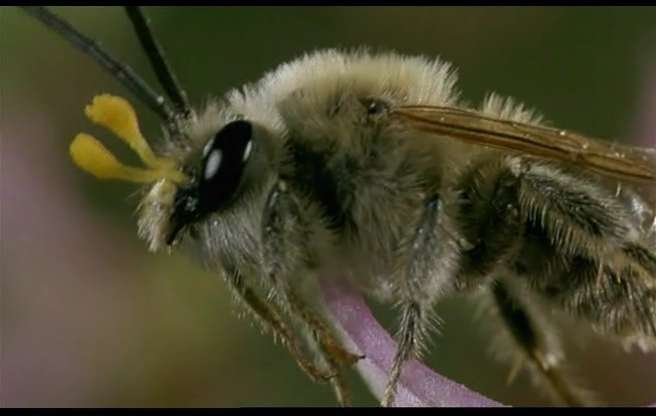 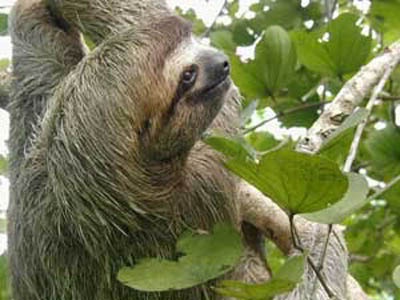 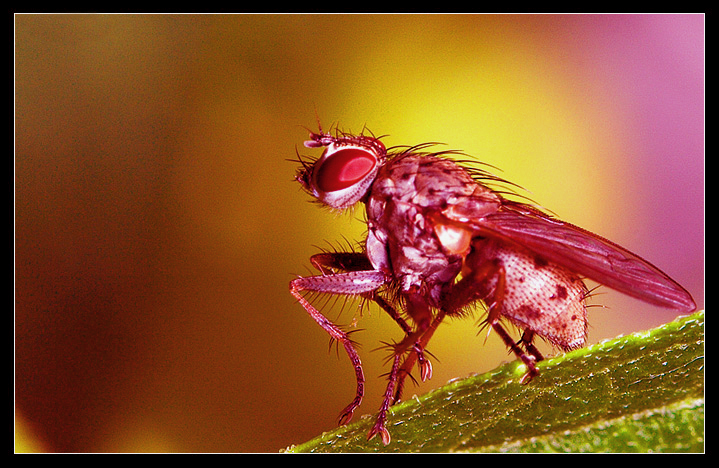 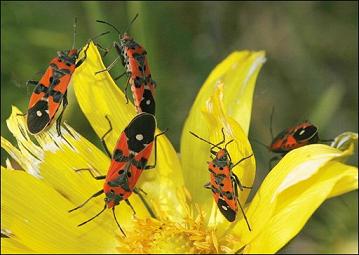 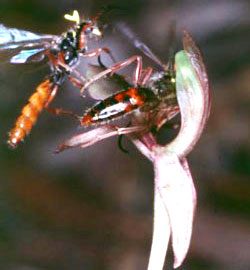 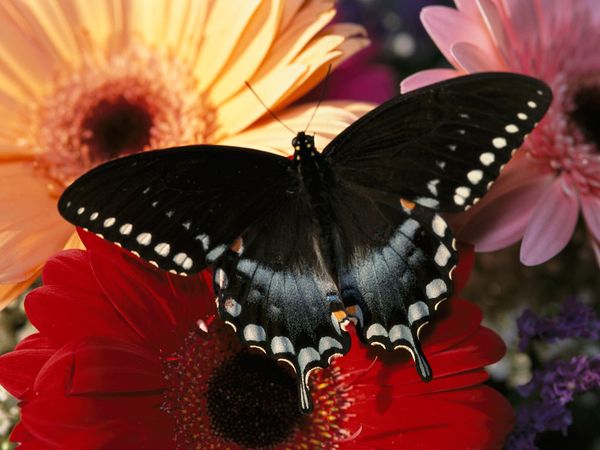 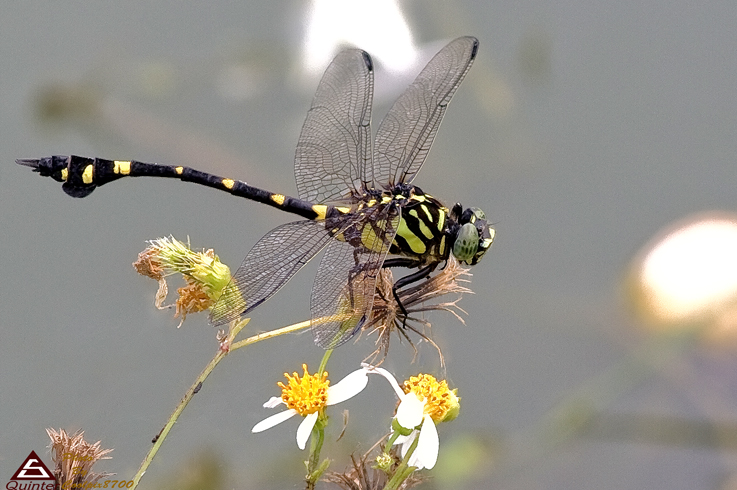 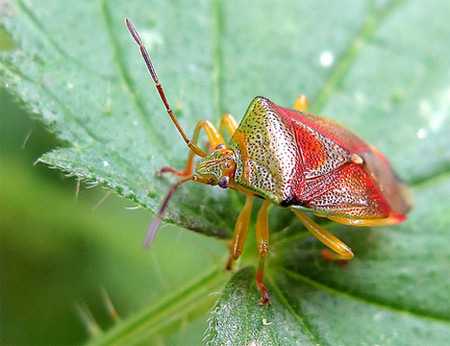 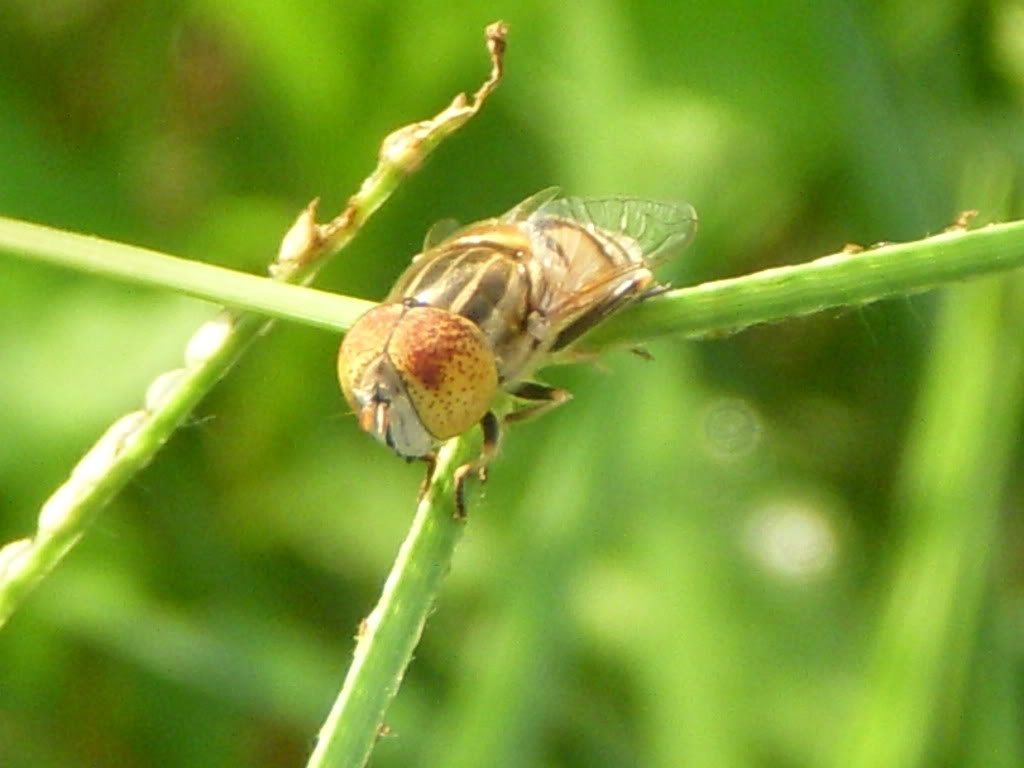 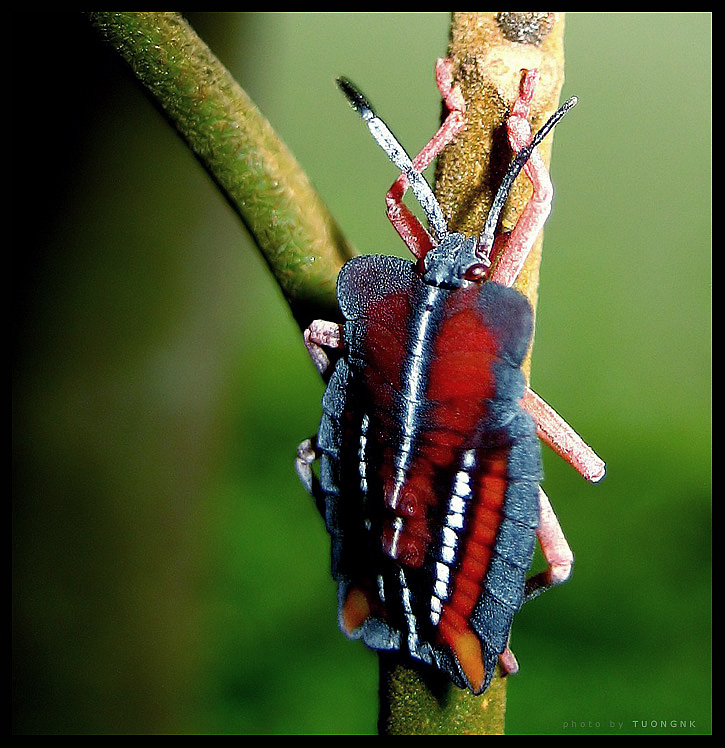 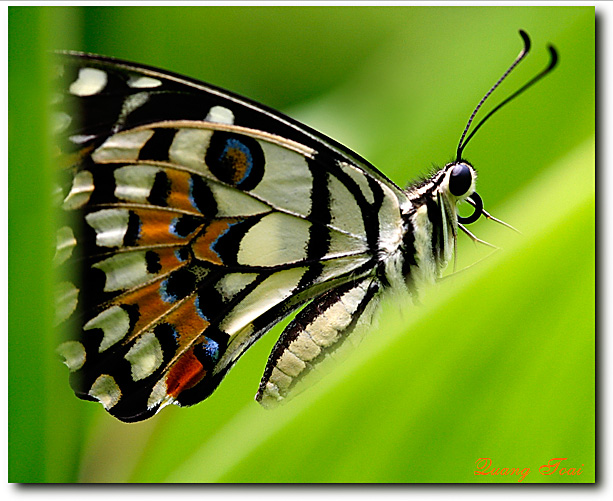